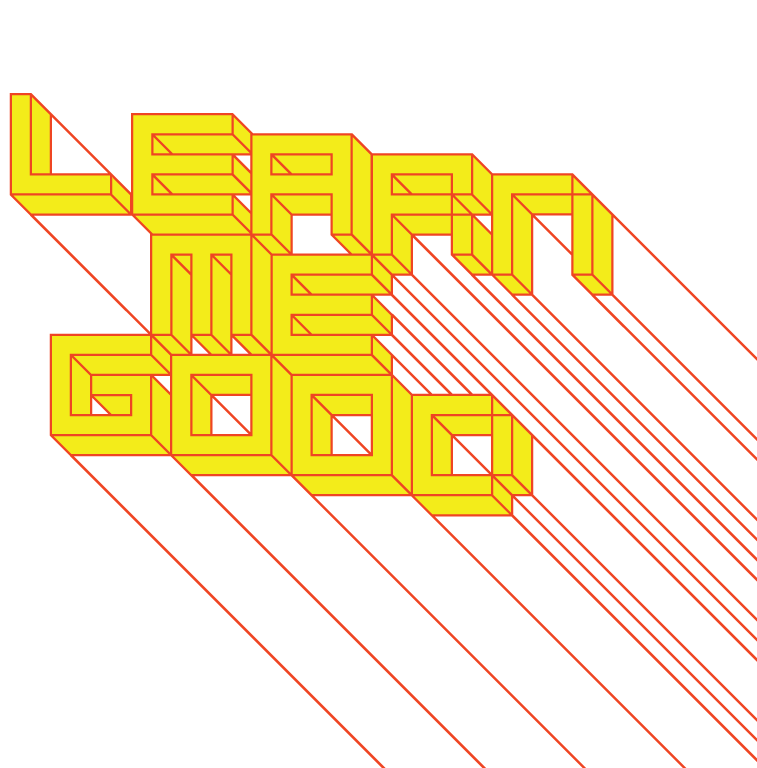 WEEK 12
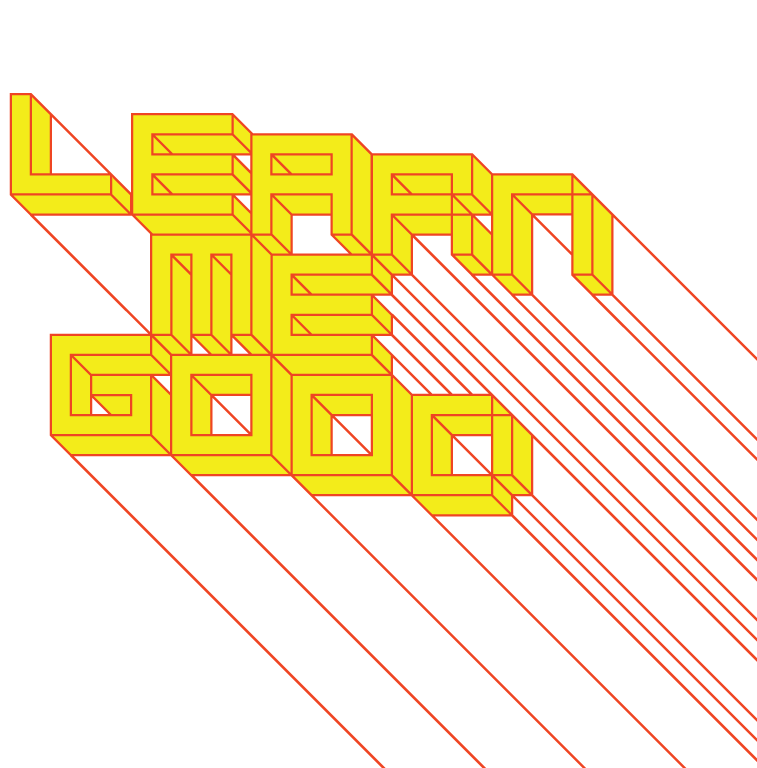 week 12: presentations
+ Class Plan

+ Group Critiques: Website Portfolio
     + Introduce your approach to the project 
     + Tour the website
     + Describe how it is reflective of your design ethos and career goals

+ Individual Consultations
2